These slides provide an example of an online seminar for pre-service teachers introducing Theories of Learning that includes ‘Science of Learning’ (cognitive neuroscience) as one lens among others for understanding learning.
This presentation is part of a collection of resources for initial teacher education. The other resources can be found on our website. https://www.bathspa.ac.uk/projects/learning-sciences-in-teacher-education/ and permanently on BathSpa Data. 
Please adapt it for your own educational purposes.
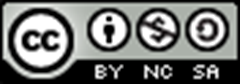 Theories of Learning
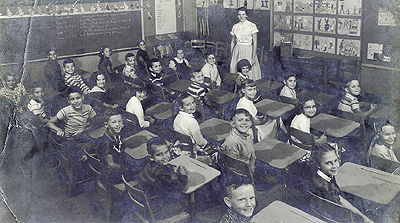 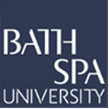 Image credit: Parish, Bunny. bp019.jpg. 1956. Pics4Learning. 12 Jan 2021
[Speaker Notes: Image credit: Parish, Bunny. bp019.jpg. 1956. Pics4Learning. 12 Jan 2021  free use for teachers and students for educational purposes.]
Intended Learning Outcomes
To consider implications for teaching and learning 
To introduce and pose questions about major theories of learning
To recognise learning theories in action
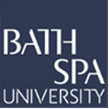 What is learning?
[Speaker Notes: So, we think learning, and understanding/recognising it is important, but…. What is it?  Do we all think the same?  Is there a single definition?

Reflect and add any thoughts to the slide. Tutor to summarise responses - could ask trainee teachers  to show their agreement with a statement by ‘raising their hand’.]
Different perspectives on learning
A change in behaviour as a result of experience or frequent practice 
To gain knowledge of, or skill in, something through study, teaching, instruction or experience
A process by which behaviour is changed, shaped and controlled
The individual process of constructing understanding based on experience from a wider range of sources 
A cognitive process that enables us to store, retrieve, process and use information and develop skills
                                                             Adapted from Pritchard (2018)
[Speaker Notes: Tutor to present different perspectives of learning: Emphasis on distinction between behaviour, knowledge, skills and understanding, and individual experience vs shared experience or instruction. Ask BSTs to reflect: Should these be considered differently? What is challenging their thinking? 

Question whether we are assuming that learning is attributed to individual pupils. Could these ideas refer to the learning of groups -  in school or in wider society?]
How do we understand learning?
‘Learning is a natural process.  Yet, understanding how we learn is not so straightforward.’  (Wray, 2018, p66)

Theories of learning have developed from a range of perspectives: educational, social, cultural, psychological, neurological 

Their purpose is to help us understand how children learn and therefore to help inform planning and teaching.
[Speaker Notes: Beginning of Wray 2018 chapter "Learning is a natural process.  Yet, understanding how we learn is not so straightforward."

Often in assignments, students view the theories as ways we learn and teaching in different situations, rather than being possible explanations as how the learning is occurring.  We need to emphasise that the theories are meant to help us understand the learning taking place.  
Wray goes on to ask "... does it matter how we define it?  Will that actually make a difference to our teaching?"  What do we think?]
Theories of learning
Behaviourism
Cognitive Constructivism
Social Constructivism
Socio-Cultural Constructivism
Science of Learning
[Speaker Notes: Remember when using these ideas in written reflection on your experiences in schools, they are not about criticising other teachers or teaching practices– focus on the children and their learning and the implications for your own practice. 

Different lenses to understand learning: presenting 5 key theories; frameworks that have been developed over a number of years by key theorists to help explain and recognise learning - theories, not fact.]
Task
You will be allocated a room 
In your room you will watch a short video about one learning theory/theorist
There is information on each learning theory for you to engage with 
As a group decide the key messages about that theory, how it may help us understand learning and how it applies to classroom practice 
You will then work as a team to prepare a sketch of an interview
One or two people take on the role of the key theorist/s
Others can be ‘specialists’ in this theory
One person acts as the interviewer
[Speaker Notes: 15 min task: Allocate one learning theory to each of the 5 ‘rooms’ you set up. 
Ask the students/trainee teachers  to work together to plan a 3 minute interview but only one needs to take on the role of the interviewer. They can return to the main room at any time to ask any questions they may have. 
15 min sharing: Allow 3 minutes per performance.

Reassure trainees//students that this is not a test that they have remembered/learnt everything about the learning theory but a way to start engaging with the different ideas.]
Links to learning theory/theorist videos
Behaviourism: B.F. Skinner’s Concept of Behaviourism 
Cognitive Constructivism Cognitive constructivism 
Social Constructivism Social Constructivism  
Sociocultural Constructivism: Robin Alexander’s Dialogic Teaching
Science of Learning: Learning in schools: Memory and learning
[Speaker Notes: Copies of links
Behaviourism: https://youtu.be/bq5g8u0qx5c (3 mins) 
Cognitive constructivism: https://www.youtube.com/watch?v=lvxraaGYWuc  (4 mins) 
Social constructivism:  https://www.youtube.com/watch?v=NcznYMK6r_8  (4 mins) 
Sociocultural constructivism: Robin Alexander’s Dialogic Teaching (6 mins focus on first 4 mins)
Science of Learning: https://www.youtube.com/watch?v=ilbf10mHcv4 (6 mins)]
Behaviourism
Key features:

Knowledge as a repertoire of behaviours, or behavioural capacities
Mind is a ‘black box’ 
Child as an empty vessel
(tabula rasa): knowledge transmitted to the child 
Stimulus-response sequences 
Positive and negative reinforcement 
Repetition – ‘skill and drill’
Key theorist: Skinner
In class:

Teacher as deliverer with expert skills and knowledge
Focus on observing new learning as new behaviours (skills) 
Rote learning/regular practice
Modelling and imitation
Behaviour modification through praise
Source: Wray (2018) in core text
[Speaker Notes: For expert group or tutor reference]
Cognitive Constructivism
Key Features:

Children come to learning with ideas and experiences 
Learning is through interaction with what is already known (own mental representation/ schema) and new experiences
Meanings can be accepted (assimilated), accommodated or rejected
Equilibrium/stability – so mental structures are resistant to change 
What is in the learner’s mind matters – importance of elicitation
Key theorist: Piaget
In class:

Learning planned to  build on prior knowledge and experiences
Learners are active and self motivated - learning as play, discovery, testing out theories
Emphasis on practical activity, enquiry, problem-solving
[Speaker Notes: For expert group or tutor reference]
Social constructivism
Key Features:

Learning as a collaborative process
Children as co-constructors  of learning 
More knowledgeable other (MKO) 
Zone of Proximal Development: MKO supports new learning beyond what is already understood 
Social Creativity
Role of emotions in learning 
Action and reflection 
Learning context is crucial 
Key theorist: Vygotsky
In Class:

Teachers act as guides/ facilitators/scaffolders
Dialogic approach: talk and learning partners
Collaborative and cooperative learning and problem-solving
Peer assessment/oral feedback
[Speaker Notes: For expert group or tutor reference]
Sociocultural constructivism
Key Features:

Culture/society mediates learning - we cannot just focus on the individual but also the social world around them
Learning is influenced by your context: language, symbols and thinking
‘Situated learning’ - learning is embedded within social events and interactions in a cultural setting
Key theorists: Bruner, Neil Mercer, Robin Alexander (dialogic teaching)
In Class:

Empathy, respect and acknowledgement of children’s different cultural interpretations 
Multilingual classrooms (EAL)
Awareness of the context of learning and how it can be seen from different cultural perspectives
World and global events give a macro lens for learning
[Speaker Notes: For expert group or tutor reference]
Science of Learning
Key Features:

Includes research findings from psychology and cognitive neuroscience 
A relatively young, complex science that is still in its infancy
Uses a range of terminology e.g. ‘Learning Sciences’ and ‘educational neuroscience’
Uses information from different kinds of neuroimaging (brain scans) alongside behavioural data
Learning is understood in terms of memory: ‘working memory’ and ‘long term memory’.
In Class:

Awareness of prior knowledge to help learners to make connections
Reduce the load on children’s working memory by giving clear, concise instruction and minimise distractions
A variety of connected contexts to practice and develop skills and concepts helps information to be stored in long term memory
Recalling/retrieving information from memory helps it to be learned
Anxiety makes it difficult to process information and pay attention
Awareness that everyone is unique but can learn and make progress (the brain is ‘plastic’ and is changed by learning)
[Speaker Notes: For expert group or tutor reference]
Reflecting on You as a Learner
What did you learn?
How did you learn? On your own or with others?
How did you know?  
What did you find difficult?
How did you overcome any barriers?
What would your next steps be?

Begin to think about what role learning plays in your role as a teacher.
[Speaker Notes: Prompt trainee teachers/students  to consider their own new learning from a task on the course or precourse task.
In the chat box ask, ‘does anyone have any examples of learning that could be explained from a behaviourist standpoint?’ For example, rote learning of times tables (ask for each of the learning theories): Behaviourism, cognitive constructivism (e.g. taking an online course in photography to build on what I already know), social constructivism (e.g. learning a song as part of a choir), sociocultural constructivism (e.g. learning Spanish in Peru), science of learning (e.g. reading about a new topic, explaining it and teaching it to someone else or learning in a calm environment where information was broken down into chunks)


Precourse Task: Begin to explore and investigate learning.
A key thread of your PGCE year will be considering how learning and progress can be maximised so that as a teacher you inspire and enable children to reach their full potential.  To start this process, it would be helpful for you to begin to consider yourself as a learner. Before you start your PGCE, take time to learn a new skill or new game.  Consider what prior learning or experience helped you to be successful.   Notice what you find hard about the task and how you overcame that difficulty.  How challenging did you find the task?   How did you improve overtime? How did you feel at different points? Did you learn on your own or with friends or family?  

There is no need to write up this task; but do come prepared to share your experiences in your Professional Studies seminars.]
Key Messages
Learning theories are frameworks developed from a wide range of perspectives
Five main theories to explore for your starting point:
Behaviourism
Cognitive Constructivism
Social Constructivism
Socio-cultural Constructivism
Science of Learning 
There are many connections between the theories
Used by teachers to understand children’s learning and to plan for progress
Exploring and recognising children’s learning is the focus for an assignment.
[Speaker Notes: To save seeing repeated misunderstandings  in assignments is it advisable that we all  make sure they know that Vygotsky died in the 1930s, that Piaget (died 1980 so was writing long after Vygotsky) is more than age and stage (the most critiqued aspect of his theory) and did not say that social aspects weren't important; Bruner is the go-to theorist for scaffolding, too.]
References
Unit 2.2 Wray D. (2018) ‘Looking at Learning’ in Cremin, T. and Burnett, C. Learning to Teach in the Primary School (4th Ed) London: Sage

Pritchard, A. (2018) Ways of Learning: Learning Theories for the classroom. London: Routledge.